“Paris compatible” governance:   insights from climate law case studies
Matthias Duwe, Ecologic Institute
Real Instituto Elcano
04 December 2017
Report on climate laws case studies
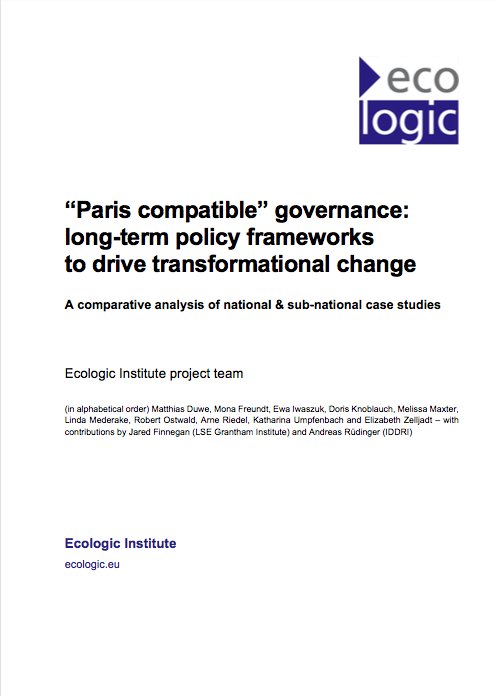 Paris: a new governance consensus
Evidence base is not strong so far
Enhance understanding of what works

Part of larger research effort (IDDRI, Grantham Institute)
Funding from European Climate Foundation (ECF)
Matthias Duwe - Ecologic Institute
4 Dec 2017
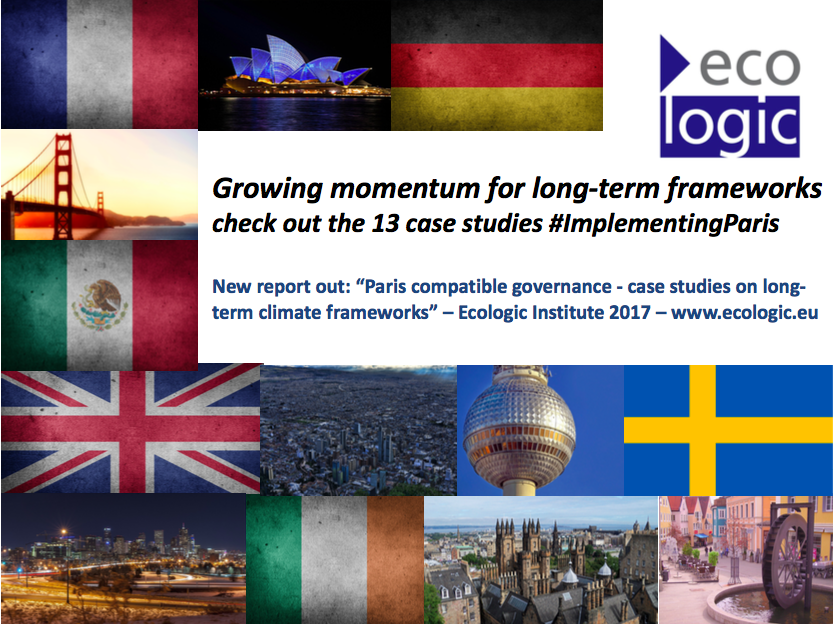 What we have done
Matthias Duwe - Ecologic Institute
4 Dec 2017
What we have done
Matthias Duwe - Ecologic Institute
4 Dec 2017
Results…
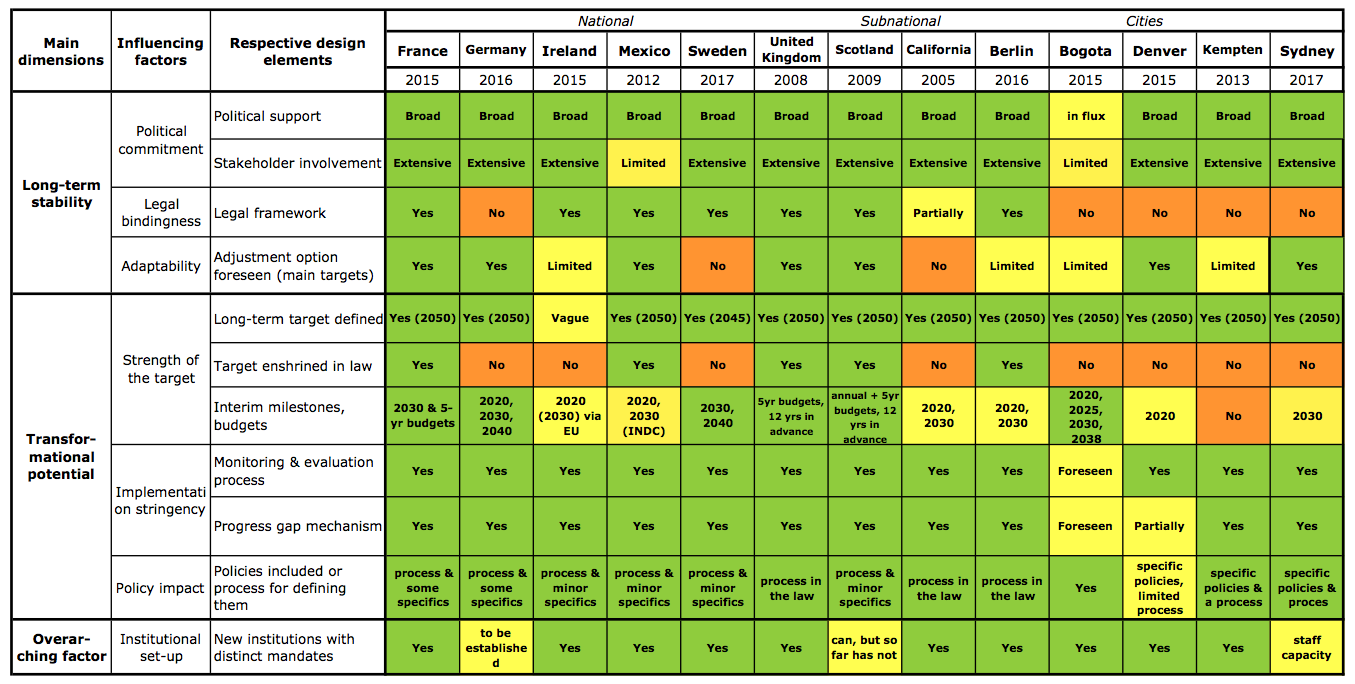 Matthias Duwe - Ecologic Institute
4 Dec 2017
Momentum: 
	governments aiming to implement Paris 
	turn to long-term framework laws

	…you are in good company!
In Europe: UK, Scotland, Ireland, France, Sweden, Norway, Finland, Netherlands…
							(not: Germany)
Matthias Duwe - Ecologic Institute
4 Dec 2017
Legal power: 
	frameworks enshrined in law 
	can more effectively drive transformation

   Signal of direction and commitment.

	Do go for a law – it does make a difference!
Matthias Duwe - Ecologic Institute
4 Dec 2017
Political commitment: 
	even laws need support, before and after –
 	can be built into the design - across parties
	+
   Stakeholder ownership key for success 
	and needs dedicatedeffort to be achieved
Matthias Duwe - Ecologic Institute
4 Dec 2017
Governance innovations – key features
Mind the gap, “Paris style”: 
	progress monitoring coupled with policy reviews
   + specific provision to review the target, raise ambition
Roadmaps to the future: 
	short-term decisions must serve the transformation
External advice: 
	dedicated institutions can provide 
	expertise & transparency, need capacity!
Matthias Duwe - Ecologic Institute
4 Dec 2017
Many innovative design elements: 
carbon budgets
citizen engagement
climate justice
link to budgetary/fiscal policies
Matthias Duwe - Ecologic Institute
4 Dec 2017
Matthias Duwe - Ecologic Institute
4 Dec 2017
Thank You for Listening!
Matthias Duwe - Ecologic Institute
4 Dec 2017